Презентацию выполнила:Пухальская  Надежда Александровнаучитель математики МАОУ СОШ №14 имениА.Ф. Лебедева г. Томска
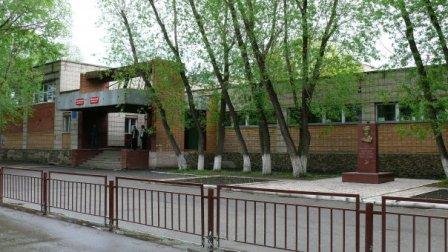 Урок по теме: Ломаная. Многоугольники.Название урока: Нас звёзды учат решать задачи на Земле!
Посмотрите на рисунок  и ответьте на вопрос: как появились ломаные, которые вы сейчас проводите у себя в тетради?
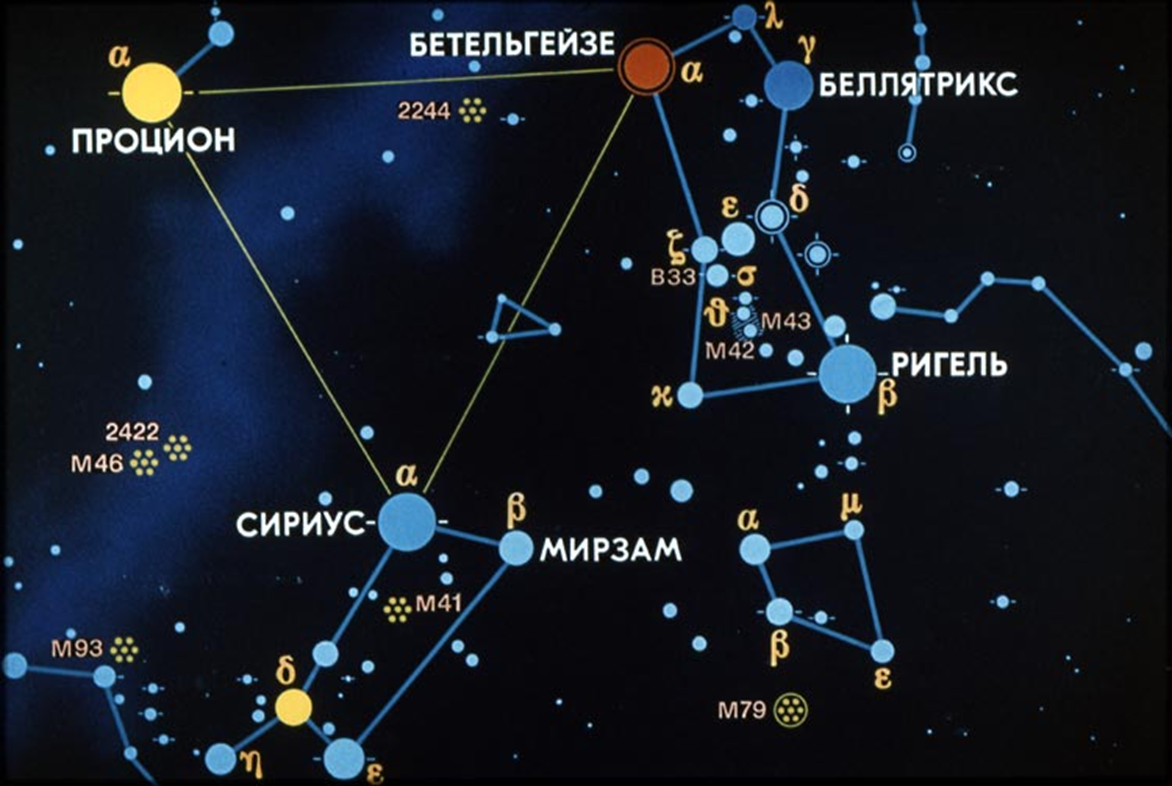 Ломаной А1А2А3А4…Аn называется фигура, которая состоит из точек А1,А2,А3,…,Аn и соединяющих их отрезков А1А2,А2А3,А3А4,…,Аn. Точки А1,А2,Аn называются вершинами ломаной, а отрезки А1А2,А2А3,…,Аn-1Аn  - звеньями ломаной.
Простая ломаная
Ломаная с самопересечением
Проверим решение домашнего задания.
Какая из трёх ломаных
ABCDMH(1), ABCEMH(2), AKNH(3) имеет наименьшую длину, какая- наибольшую длину?
Проверить ответ.
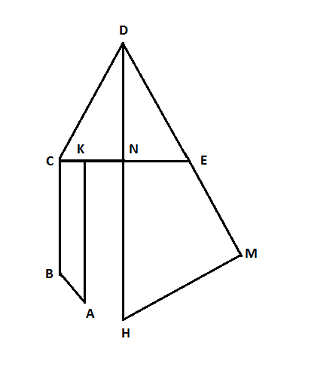 Пользуясь определением ломаной, попробуйте самостоятельно сформулировать определение многоугольника.
С
В
А
Е
На какие группы можно разбить многоугольники на данном рисунке?
Ответ.
Выпуклый
Многоугольник называется выпуклым, если он лежит в одной полуплоскости относительно любой прямой, содержащей его сторону.A1A2A3A4A5A6A7 – выпуклый многоугольник.
Невыпуклый
B1B2B3B4B5 – невыпуклый многоугольник, если он лежит в двух полуплоскостях, относительно хотя бы одной прямой, содержащей его сторону.
Теорема
Заполним карточку контроля знаний.
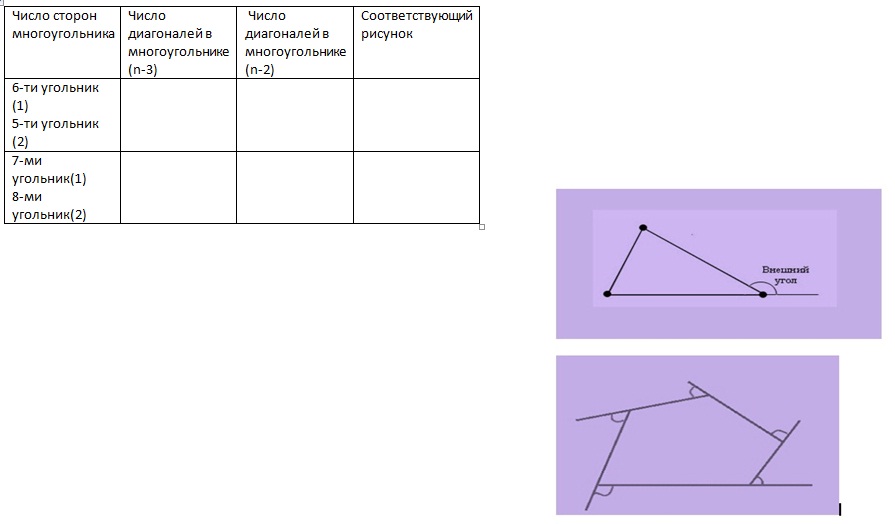 РЕФЛЕКСИЯ:ВОПРОС?
Режут силуэты городов небо ломаными линиями:ученик в тетради повторяет все изгибы их, отмечая дугами углы в вершинах с буквами.
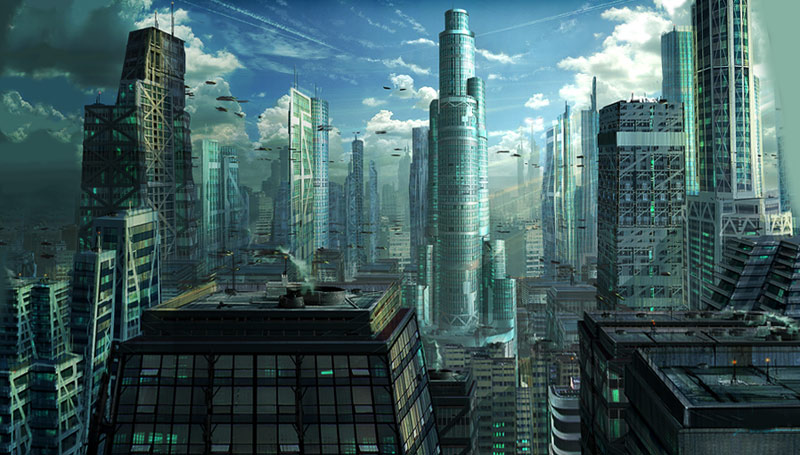 Учащиеся 9 «в» класса заполняют  карточку контроля знаний, полученных во время урока.
Работа с карточками на уроке
Результаты урока.
Результаты урока